CUSTOMER JOURNEY DOCUMENT FOR WAEC BUSINESS INTELLIGENCE
Understanding the consumer.
The WAEC BI Solution
For Students & Parents
Pass Exams
Prepare Better
Manage Results
Informed Career Decisions
For Schools/Tutorial Centre
Improved Student Performance
Prepare Students better
For WAEC
Improved Performance
Conduct exams better
Efficient Management and Oversight
Boost Goodwill
Increased Revenue
Further establish WAEC as a leader in the assessment space
For Government.
Effective Education Polices
Understanding the customer.
The Student
Male & Female
Ages 12-15
Enthusiastic, Inquisitive, Enjoys company of friends, Intrigued about Technology, Loves Animations, Influenced by friends.

Wants to pass exam and move to the next level.
Worried about being left behind by friends/classmates.
Seeks to make parents happy.
The Parents
Male & Female
Ages 35-55
Investment Savvy, have savings culture, committed, competitive, easily influenced by peer, undecided about technology.

Concerned about children’s educational performance.
Loves to spend time with the children.
Likes to get involved in children’s career development.
Wants to put their children ahead of peers.
Student’s Day Journey
STUDENTS' WEEKDAY JOURNEY

6am-7am - Wakes up to prepare for school.
7am-8am - Eats breakfast and commutes to school.
8am-11am - Studying in class.
11am-12pm - Long Break.
12pm-2pm - In class.
2pm-2:30pm - School Closes/ Lunch
2:30pm-4:30pm - School Lesson.
4:30pm-5pm - Commutes back home.
5pm-6pm - Engaged with homework.
6pm-7pm - Dinner.
7pm-8pm - Watching TV or Studying.
8pm-9pm - Studying
9pm - Goes to bed.
STUDENTS WEEKEND JOURNEY

Wakes up. – 7am-8am 
Joins in house chores. – 8am-9am
Eats breakfast. – 9am–10am
Watching TV/ Recreation. – 10am–12pm
Siesta/Lunch. – 12pm–2pm
Studying – 2pm–6pm.
Recreation. – 6pm–7pm
Dinner. – 7pm–8pm
Watching TV/Goes to bed. 8pm-10pm
Parents’ Day Journey
PARENTS WEEKDAY JOURNEY.

5:30-6:30 - Wakes up, to prepare for work and prepare kids for school.
6;30-7:30 - Takes Kids to School / commutes to work.
8am-5pm - At work
5pm-7pm - closes to get kids / closes to get home
7pm-8pm - Dinner
8pm-9pm - Watching TV kids/ Assisting with homework.
9pm-10pm - Watching News / Preparing for next day.
10pm-11pm -  Goes to bed.
PARENTS' WEEKEND JOURNEY.

Wakes up. – 7am-8am
House chores. – 8am-10am
Breakfast – 10am-11am
Sleeping, out of the home, or watching TV. – 11am-3pm
Back home, spending time with kids. – 3pm-6pm
Dinner. – 6pm-8pm
Watching TV with Kids/ helping them study. – 8pm-9pm
Watching TV/ goes to bed. – 9am-11pm
Touch points to reach target.
Social Media
App stores
Blogs/Websites
Mass Media
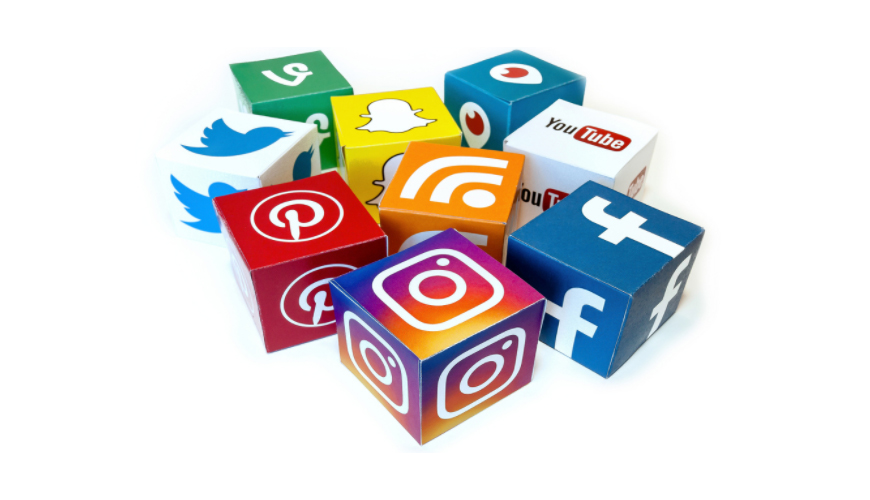 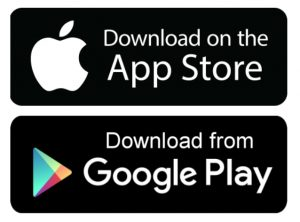 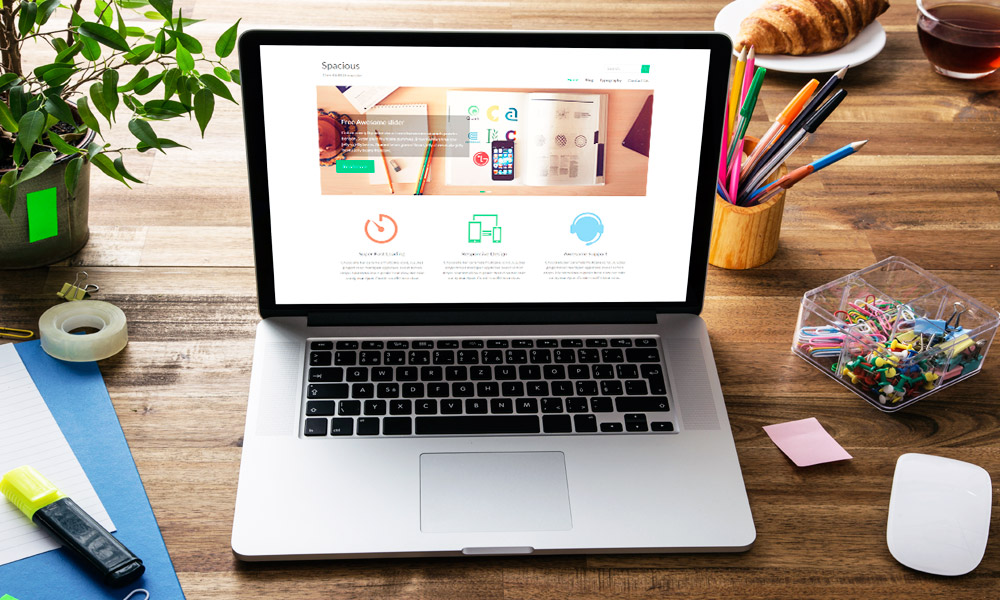 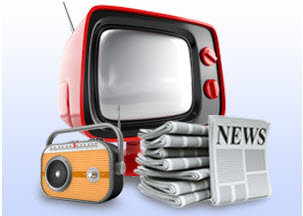